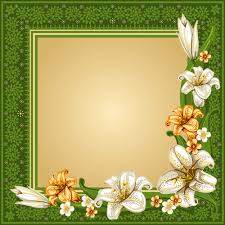 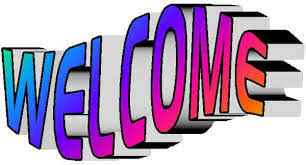 10/26/2020
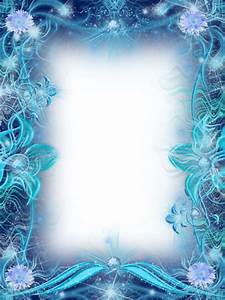 Identity
Class :Nine/Ten
Subject : English 1st Paper
Unit: 8
Lesson:3
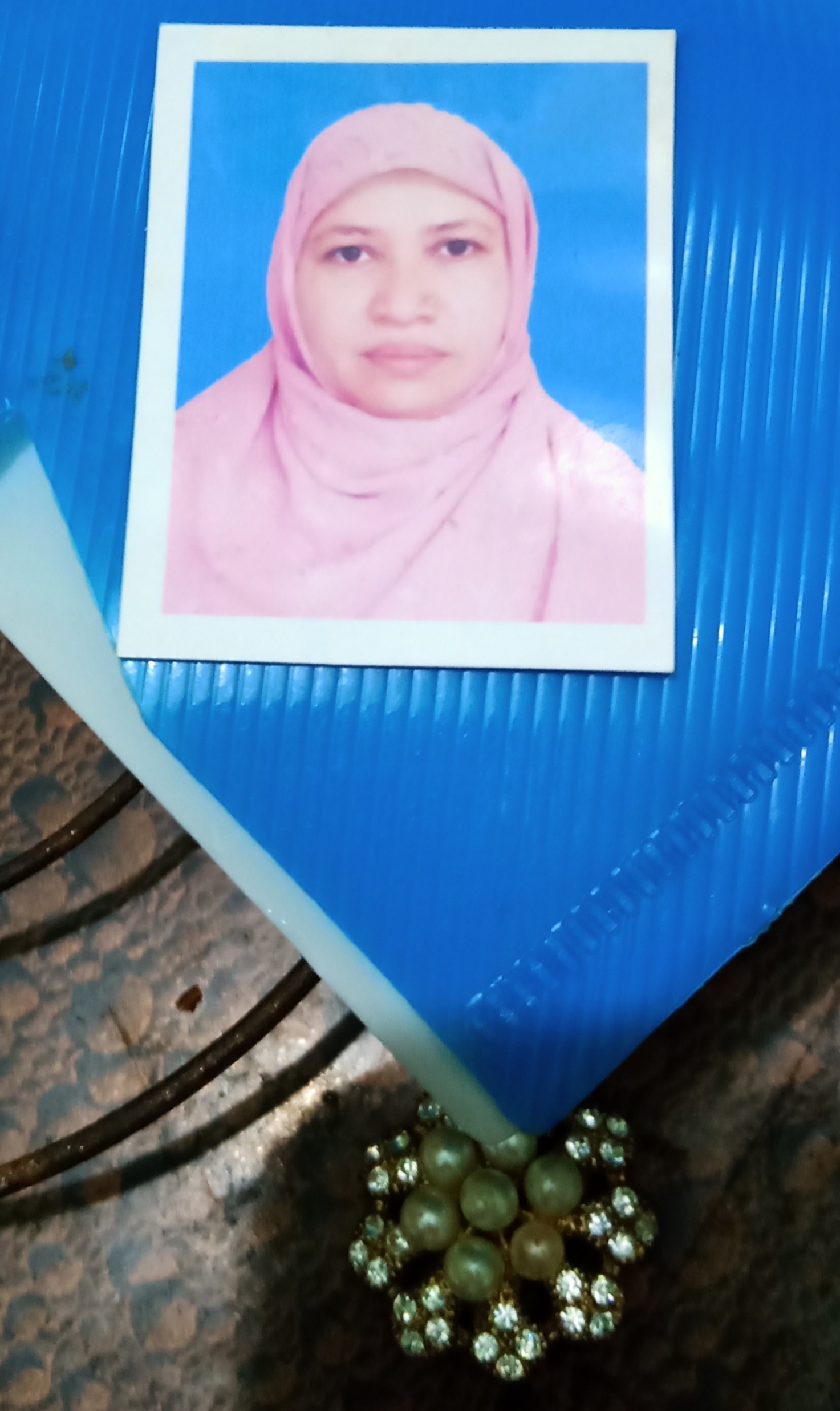 Raushan Ara Akhter
   Senior Teacher 
 Nagendra Narayan Pilot
  Girls’ High School,
 Muktagacha,Mymensingh.
Raushan Ara Akhter
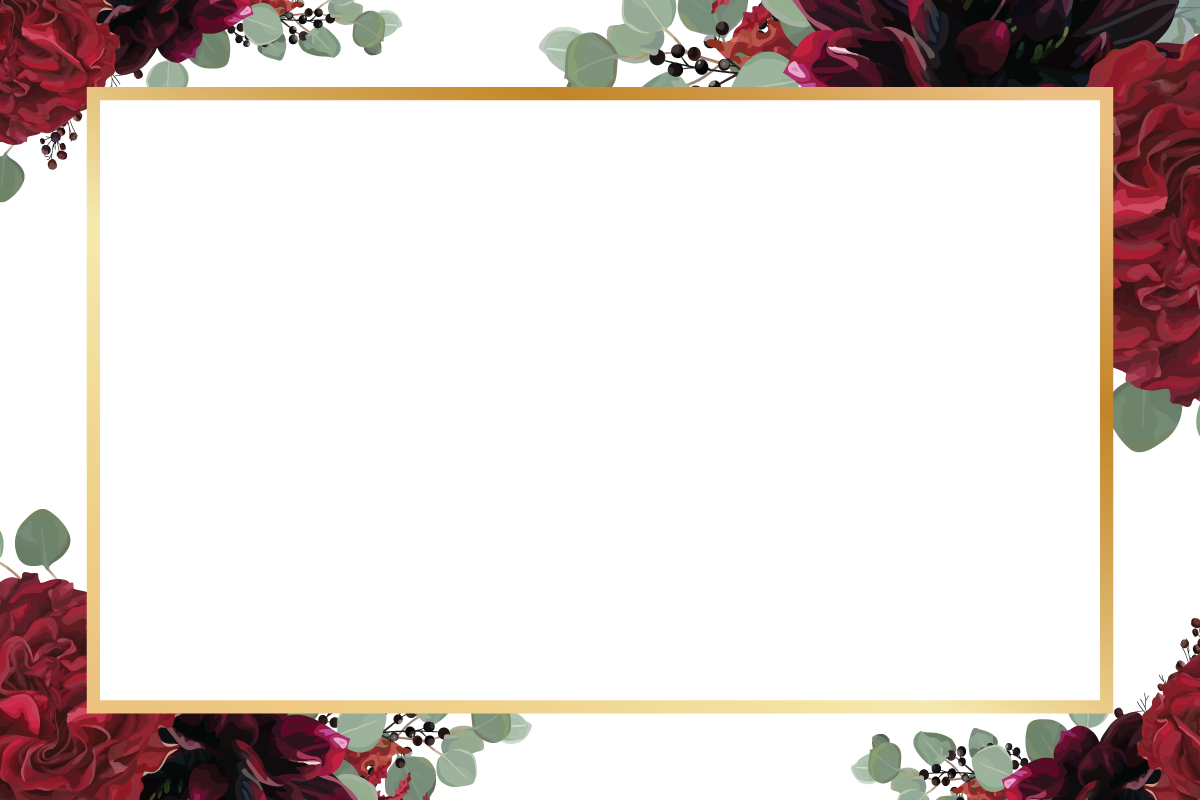 Look at the picture and think about it
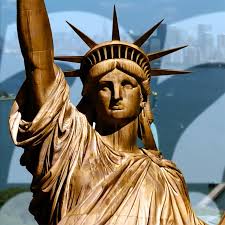 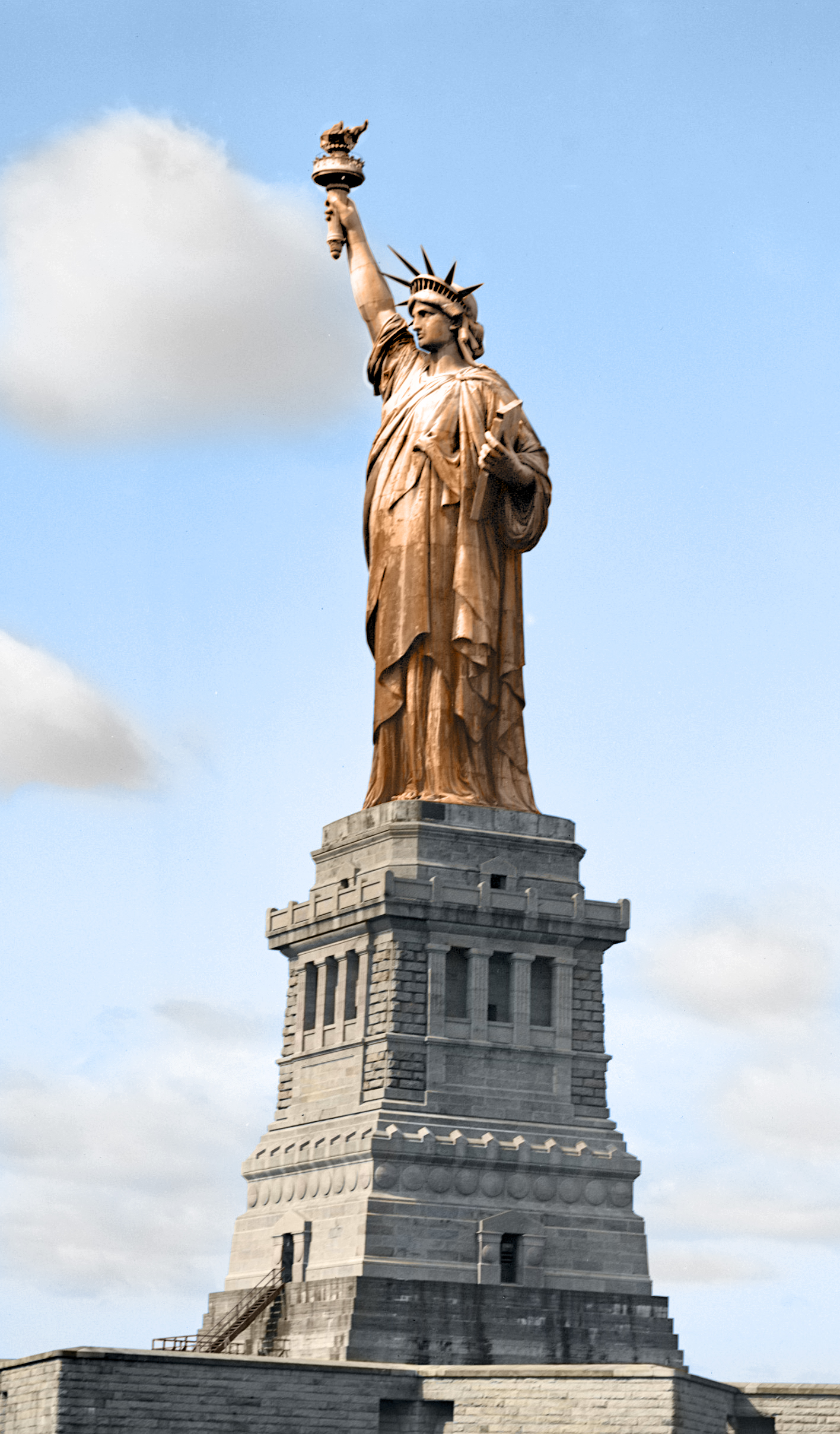 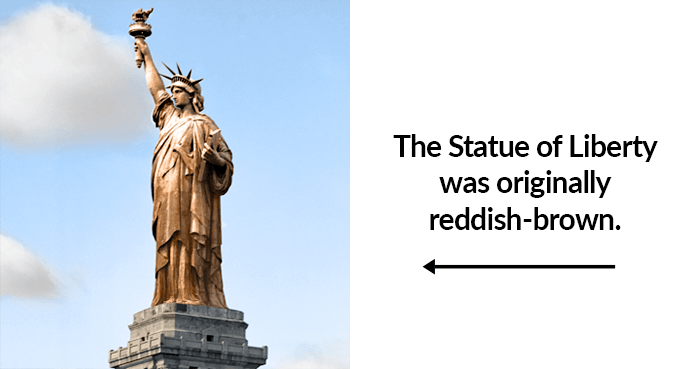 10/26/2020
Our today’s topic
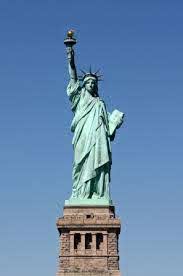 is
The Statue of Liberty
10/26/2020
LEARNING OUTCOMES
By the end of the  lesson the learners will be able to…
 ask and answer questions about the picture.
 listen to the CD and answer the questions.
 complete the chart with the information from the text.
infer meaning of some important words. 
read and understand the texts through silent reading
 describe a place.
10/26/2020
Look at the picture and talk about it in pairs.
1.D0 you know what it is ?
2.Discuss what stands out in the picture.
3.Do you think it is a man or a woman ?
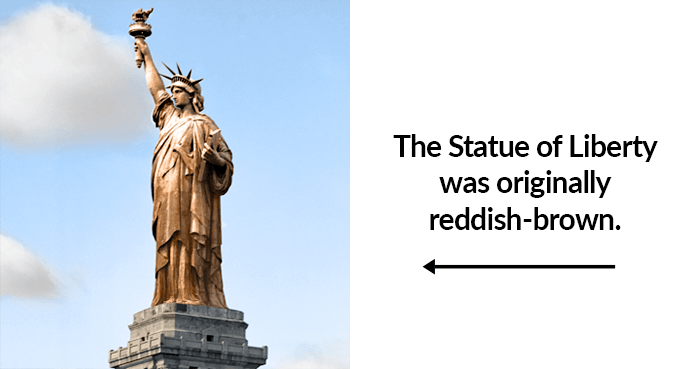 10/26/2020
Section-B
Read the question firs. Now listen to the CD about the Statue of Liberty and answer the following questions.
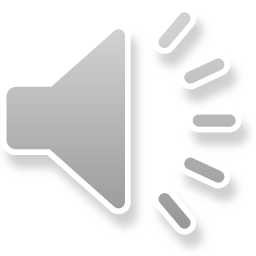 10/26/2020
Group work
Now answer the question about it
Where is the statue of Liberty situated ?
 Which country gave the statue as a gift ?
 The gift was meant for which country ?
 On what occasion was it given ?
 When was the statue given ?
 What does the statue represent ?
10/26/2020
Listen to the text again and complete the chart.
10/26/2020
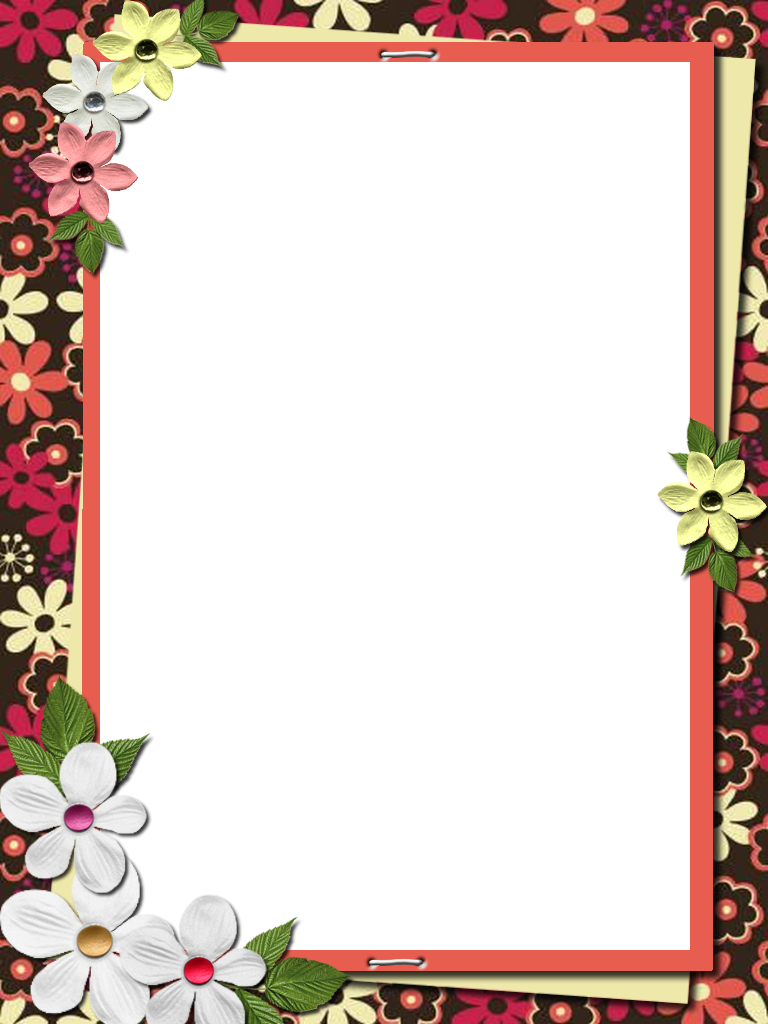 Vocabulary
10/26/2020
Sculpture
A figure or object made by shapping wood,stone,metal etc.
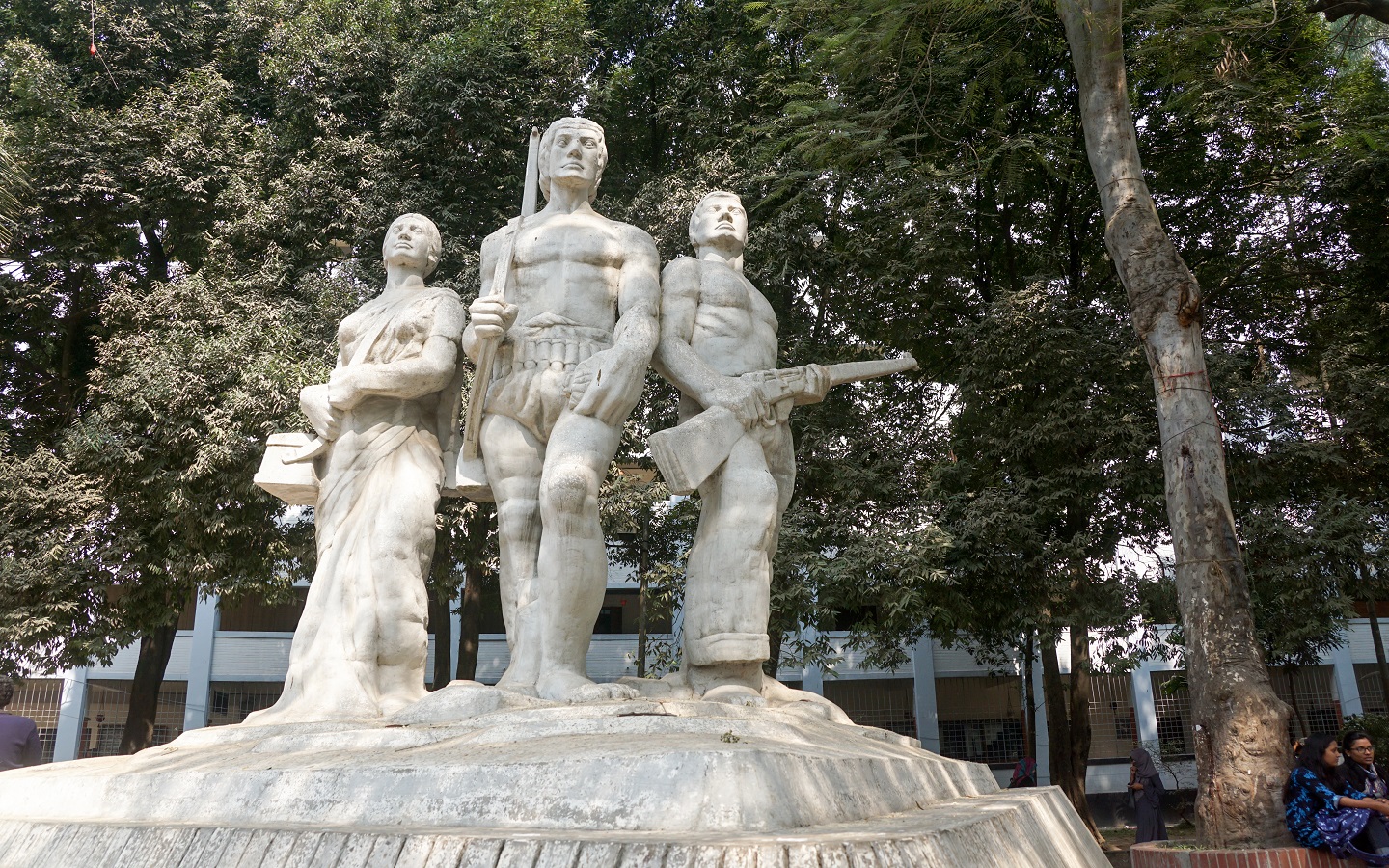 It is one of the famous sculpture in Dhaka.
10/26/2020
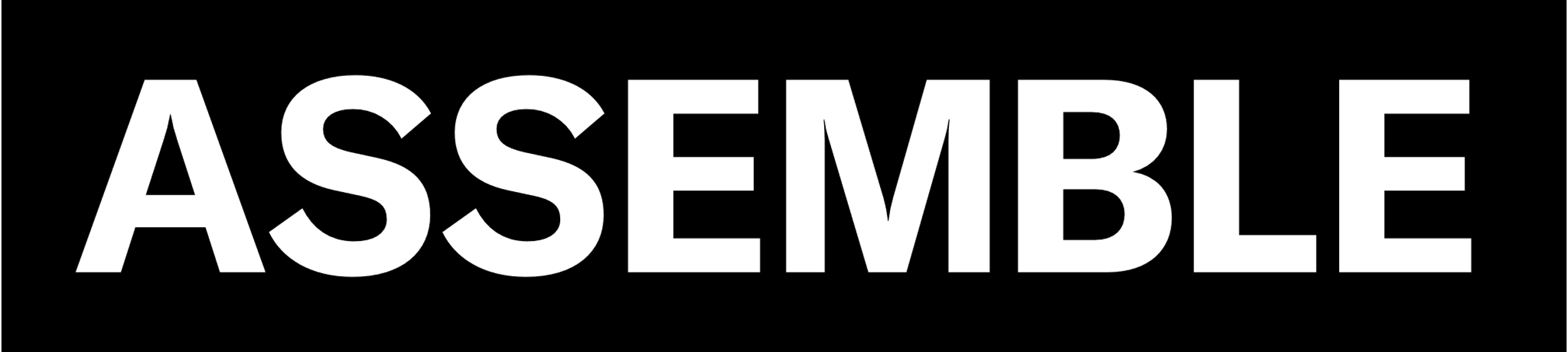 To bring together
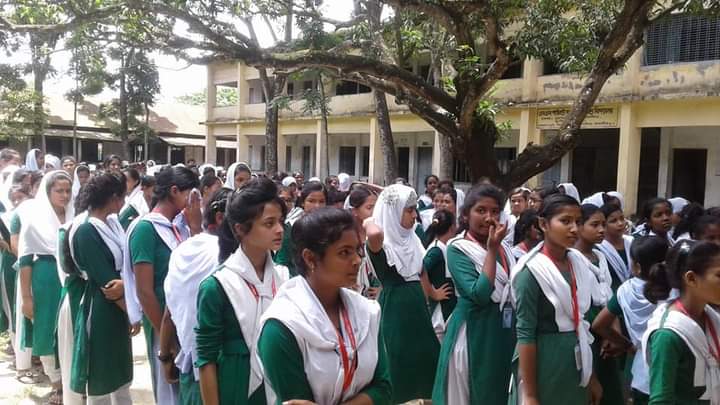 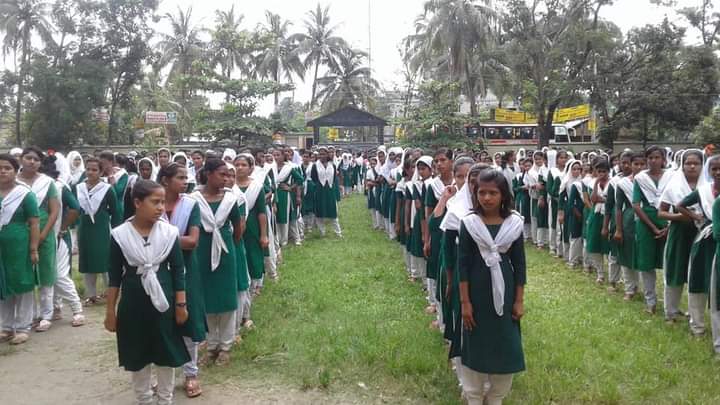 These are the scenes of daily assembly in our school
10/26/2020
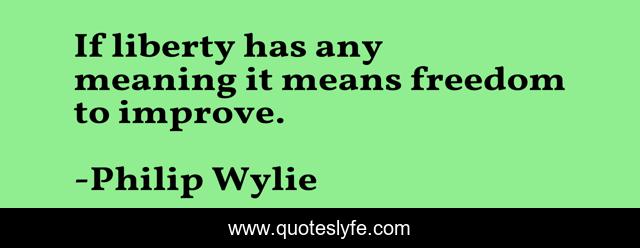 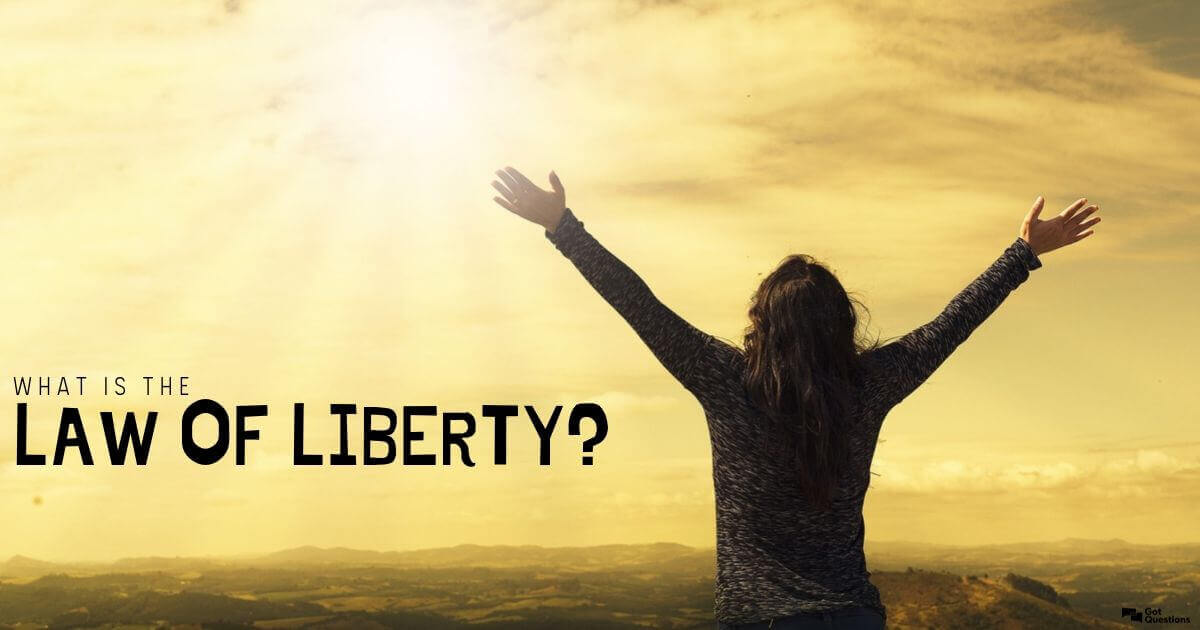 The Statue of Liberty symbolizes liberty enlightening the world.
10/26/2020
When people are treated in an unfair way that spoils their freedom.
Oppression
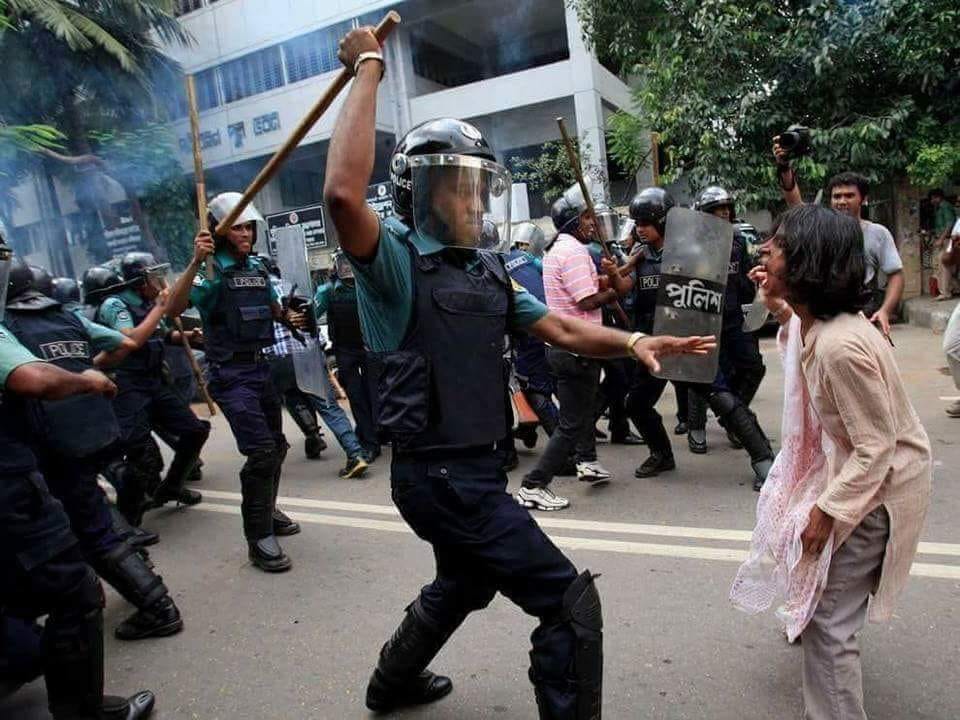 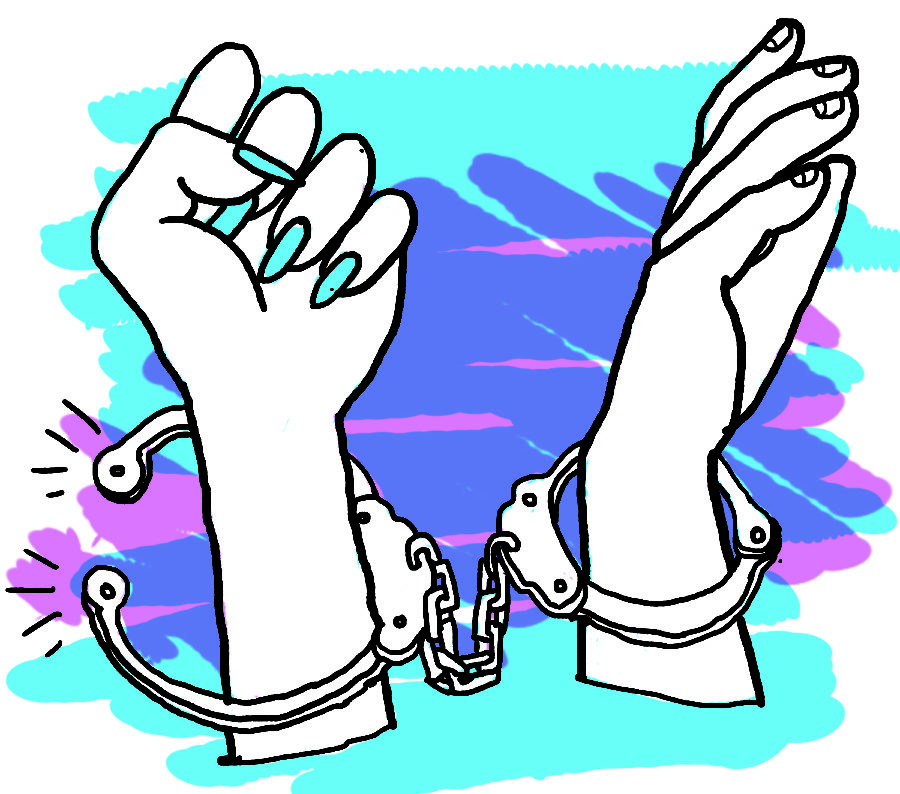 A woman is the victim of oppression here.
10/26/2020
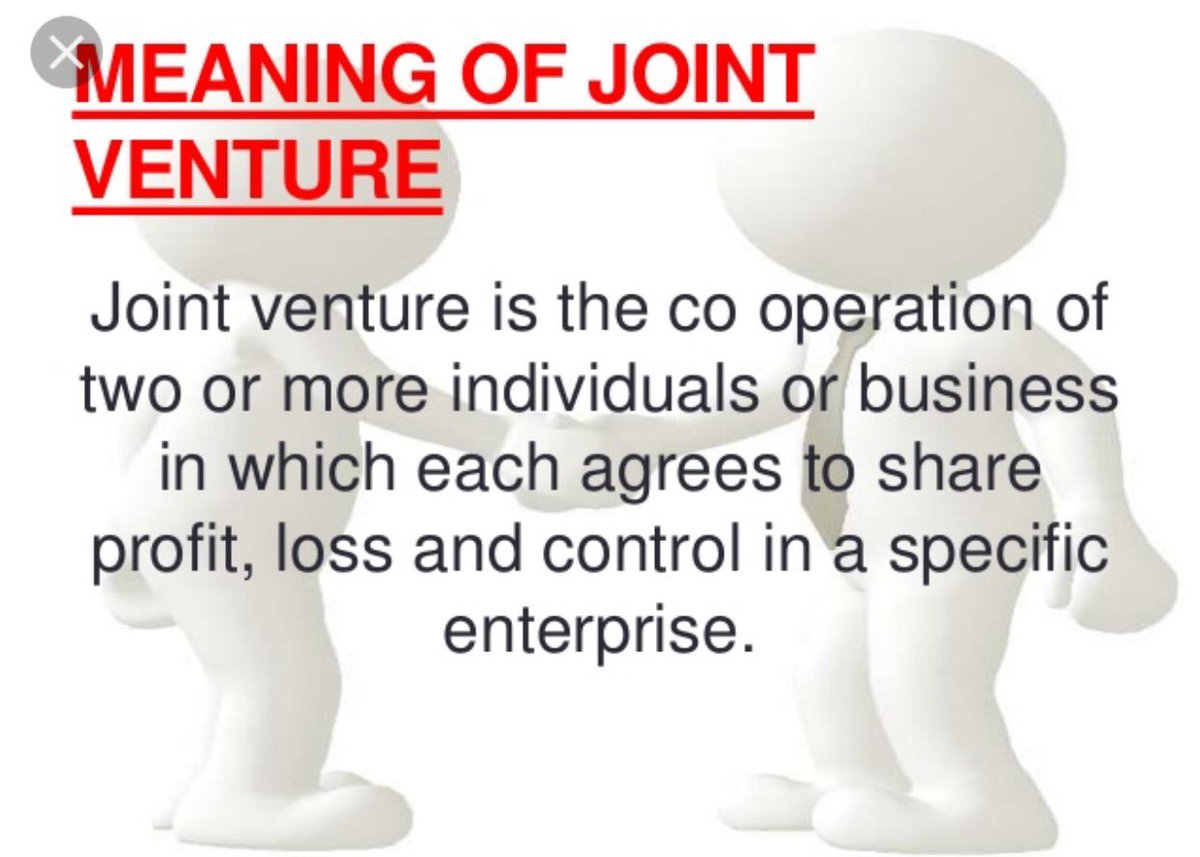 Joint Venture
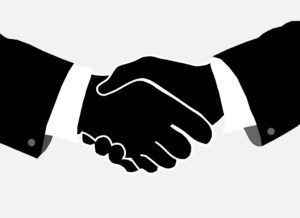 The statue was a joint venture between the USA and France.
10/26/2020
Some important parts of the Statue of Liberty.
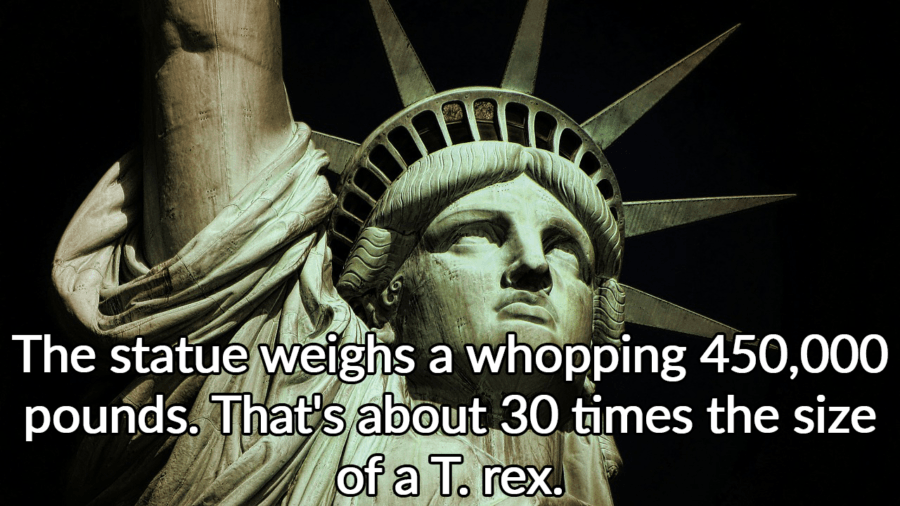 10/26/2020
Robe and tablet
Flaming torch
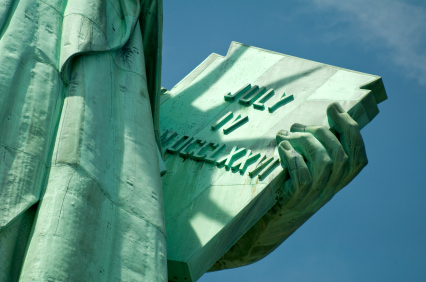 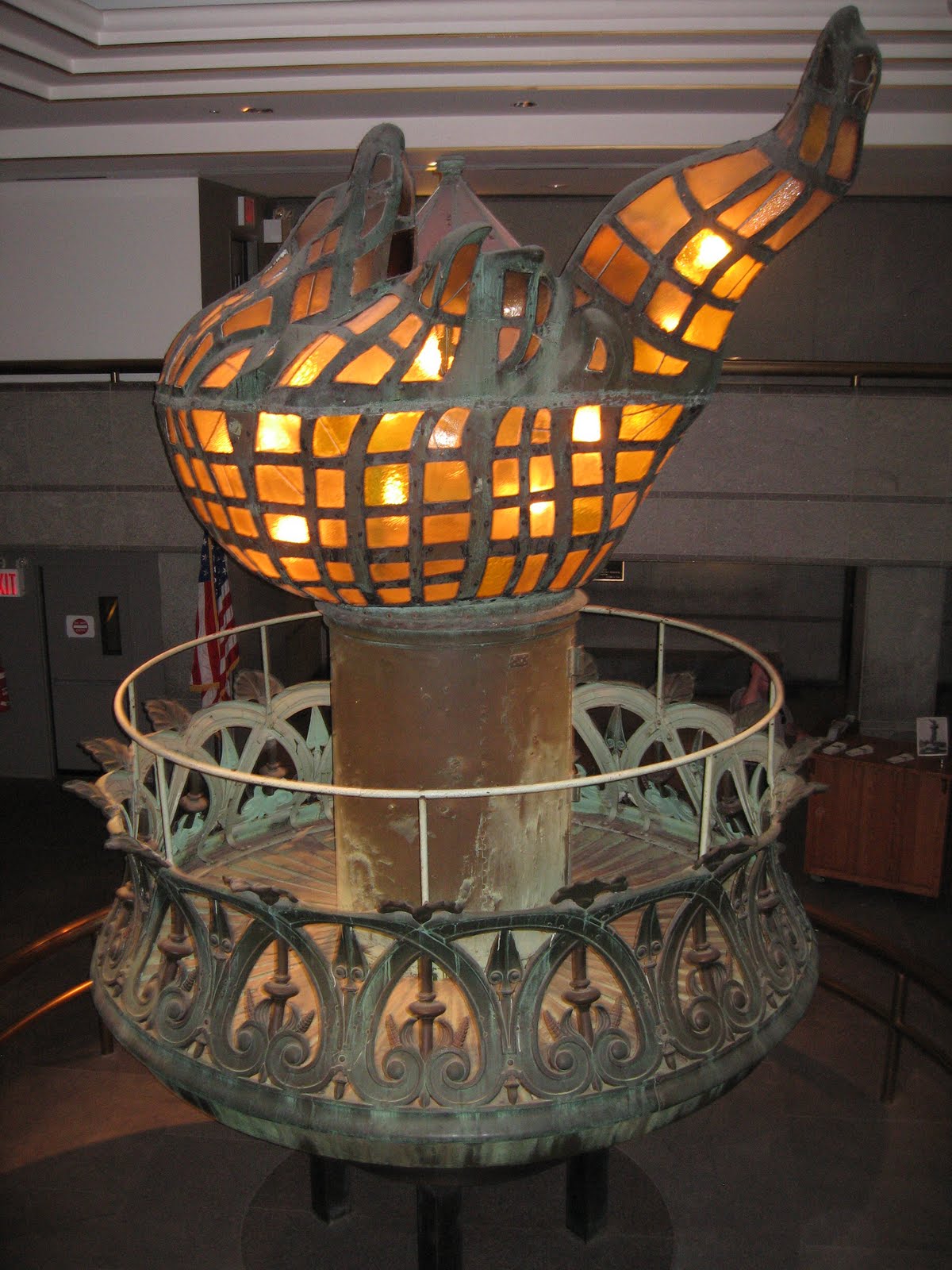 10/26/2020
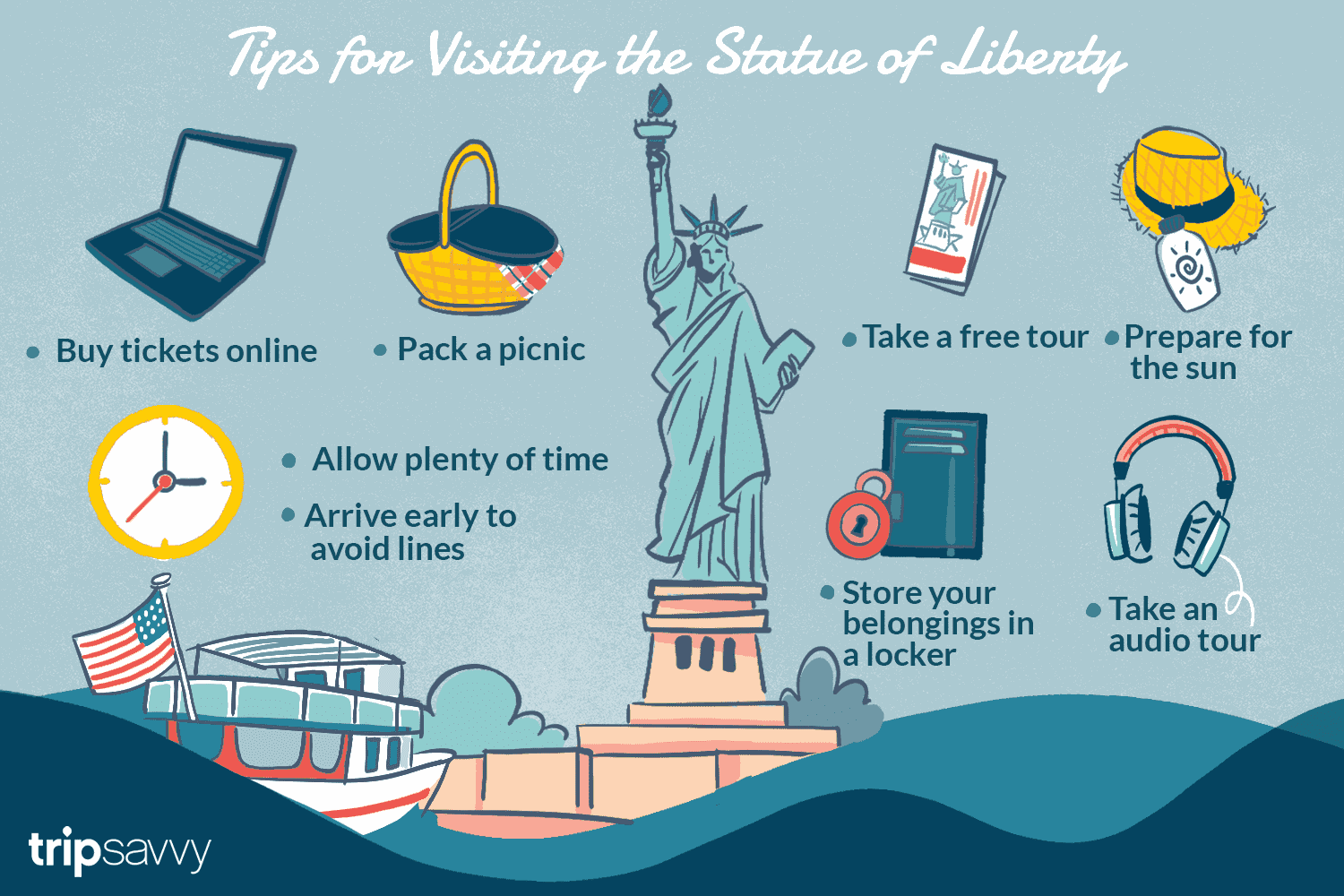 10/26/2020
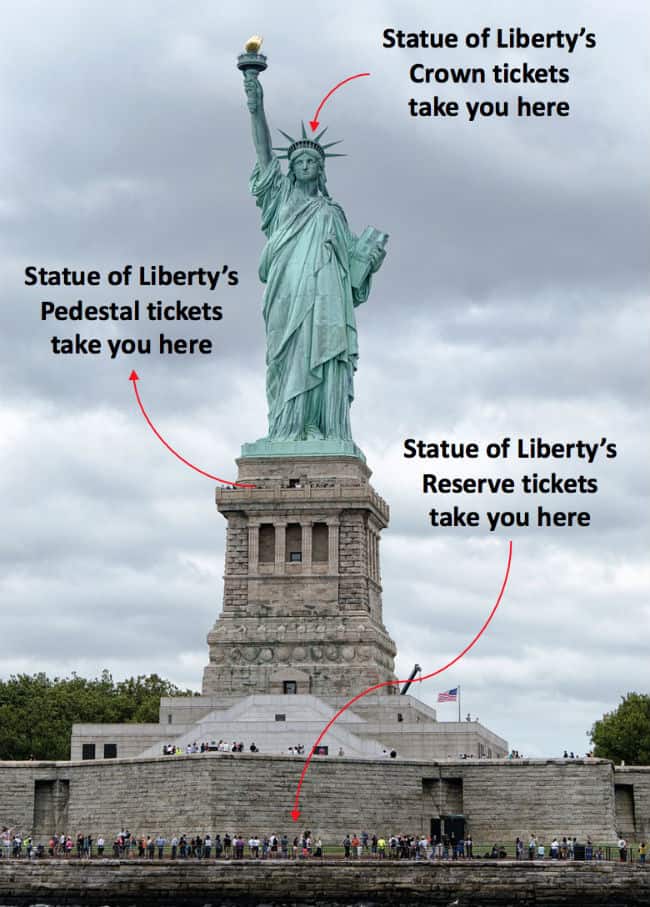 10/26/2020
Read the text in section- ‘D’ very attentively as you have to do an activity of answering question just after your reading.
10/26/2020
Some important description of the text
The French people would build the statue and assemble it in the States , and the people of USA were to  build the pedestal for the statue.
Thousands of people saw the unveiling ceremony of the Statue of Liberty on October 28th 1886.
The freedom that the Statue stands for is not stationary. The broken chain wrapped around her feet ,sticking out from the bottom of her robe ,symbolizes her free forward movement, enlightening the world with her torch, free from oppression and slavery.
10/26/2020
Answer to the following questions.
On what occasion did the French Government give the Statue of Liberty to the USA ?
When did she reach her destination ?
How was she transported ?
How has new technology made it possible for people to see the statue from anywhere they are ?
What do you understand by the expression ‘enlightening the world’ ?
10/26/2020
Compare the answer
On the occasion of celebrating the hundred years of the American Declaration of independence French government gave the Statue of Liberty to the USA.
She reached her destination in 1885.
She was transported by the French war ship ‘Isere’ after splitting up into 350 individual pieces and packed in 214 crates.
10/26/2020
Compare the answer
4. New technology has placed a series of new web cams around her torch so that several amazing views will be just a click of a mouse away. Now ,people can see the statue from anywhere they are.
5. The expression enlightening the world I have understood the freedom from oppression and slavery around the world.
10/26/2020
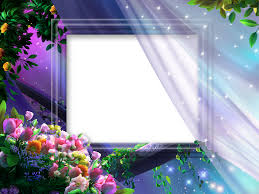 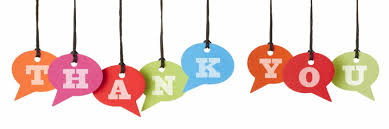 10/26/2020